Oraremos
Ceifa de Luz
Escola de Evangelização de Pacientes
Grupo Espírita Guillon Ribeiro
“E esta é a confiança que temos para ele, que, se pedirmos alguma coisa segundo a sua vontade, ele nos ouve.” – João.
(I João, 5:14.)
[Speaker Notes: O capítulo estudado hoje corresponde aos comentários do mentor espiritual ao versículo acima da 1ª carta de João. Observemos que o Evangelista deixa claro sob que condição teremos ouvida nossa prece: “se pedirmos... Segundo a Sua vontade...”. Vejamos, a seguir, que esclarecimentos Emmanuel nos endereça.]
Além do pedido, o entendimento
“Exporemos em prece ao Senhor os nossos obstáculos, pedindo as providências que se nos façam necessárias à paz e à execução dos encargos que a vida nos delegou; entretanto, suplicaremos também a ele nos ilumine o entendimento, para que lhes saibamos receber dignamente as decisões.”
(EMMANUEL. Ceifa de Luz, cap. 44.)
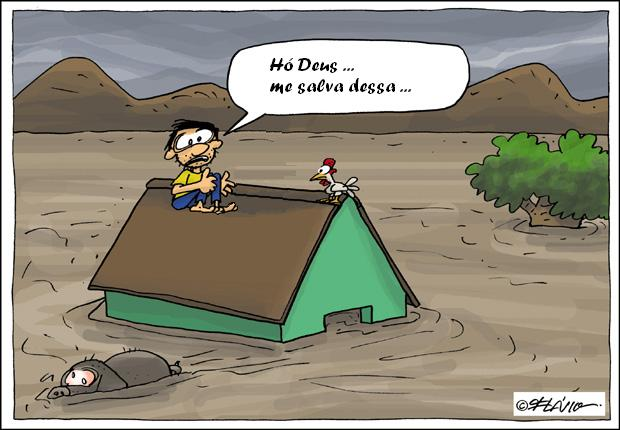 [Speaker Notes: A imagem serve para ilustrar um conto segundo qual certo homem tendo sido obrigado a subir ao telhado de sua casa, em razão de uma enchente, rejeita resgate, por 3 vezes, convicto de que Deus o salvaria de outra forma (talvez fazendo baixar as águas) e acaba desencarnando porque não soube reconhecer a ação divina...

Logo na abertura do capítulo, Emmanuel destaca que tão importante quanto voltar nossa rogativa ao Alto é buscarmos o entendimento mais amplo do que é realmente necessário para nós, do ponto de vista espiritual, para que saibamos acolher a maneira como Deus atenderá essa nossa necessidade.]
Recursos e caminhos
“Tenhamos suficiente gratidão para não suprimir-Lhe a benção. 
A Providência Divina possui os recursos e caminhos que Lhe são próprios para alcançar-nos.”
(EMMANUEL. Ceifa de Luz, cap. 44.)
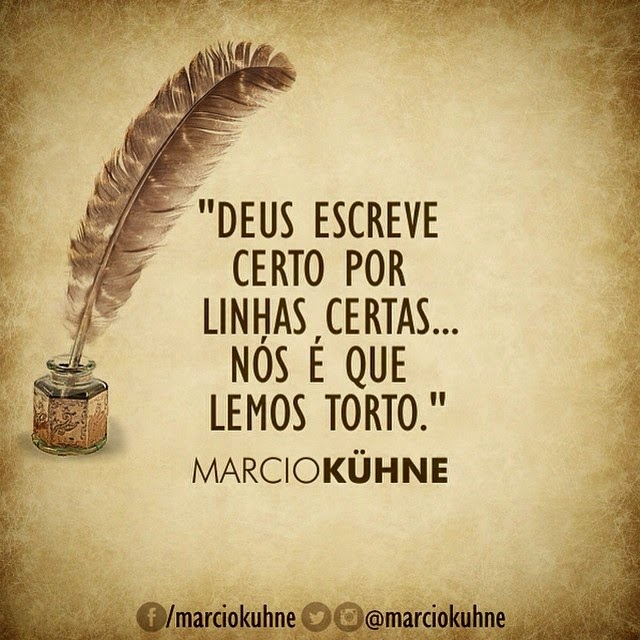 [Speaker Notes: No exercício da prece, é fundamental exercitemos a humildade para reconhecer que Deus, como Pai amoroso e justo, nos reserva as experiências precisas para o nosso progresso. Portanto, o ditado “Deus escreve certo por linhas tortas” é falso, pois denotaria improviso por parte de Deus, que estaria agindo para contornar circunstâncias que Lhe teriam escapado do planejamento. Em verdade, o que ocorre com frequência é confundirmos o nosso planejamento com o Dele.]
Confiemos
“E se sabemos que ele nos ouve, quanto ao que lhe pedimos, estamos certos de que obtemos os pedidos que lhe temos feito.” – João
(I João, 5:15.)
“Em nos dirigindo ao Senhor, rogando alguma concessão, condicionemo-nos ao Critério Divino.”
(EMMANUEL. Segue-me, mensagem “Confiaremos”.)
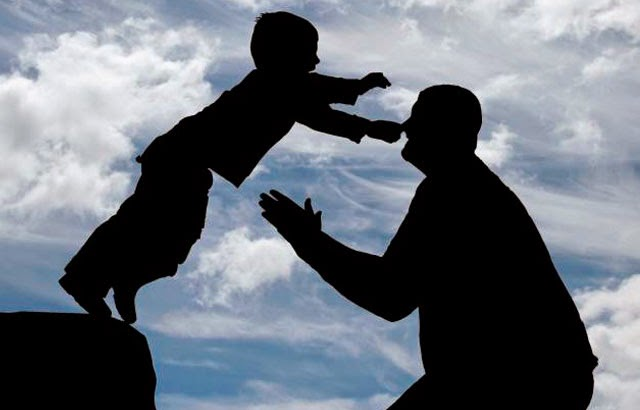 [Speaker Notes: Na carta de João em estudo, o versículo seguinte (o 15) ao que Emmanuel comenta nesse capítulo, e que foi alvo de suas reflexões em outra obra (Segue-me), diz-nos justamente que devemos condicionar nosso pedido ao Critério Divino. Eis o que significa “confiar”: ter a certeza de que nosso pedido será atendido, por estarmos certos de que ele está em conformidade com a Vontade de Deus.]
O que nos impede de acolher o que pedimos?
“Rogamos a Deus a presença da felicidade em nossos dias, segundo a concepção com que a imaginamos, mas somos, via de regra, portadores de certos defeitos, que nos impediriam acolhê-la, sem agravar as próprias dívidas, e Deus, em muitos casos, nos envia primeiramente o espinho da provação, que nos faculte a experiência precisa para recebê-la em momento oportuno, como determina o recurso operatório para o corpo doente, antes que se lhe restaure a saúde.”
(EMMANUEL. Ceifa de Luz, cap. 44.)
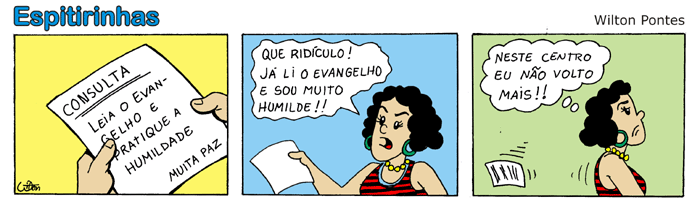 [Speaker Notes: O que nos impede de acolher o que pedimos são os nossos defeitos morais, segundo os quais desejamos coisas que nos trarão infelicidade. A resposta divina vem muitas vezes por meio da provação e até da expiação que, se bem suportadas, nos proporcionarão o aprendizado de que necessitamos para crescer e nos fortalecer.]
Pedido e solução
“Em qualquer setor de organização humana, o benefício solicitado se divide em duas fases essenciais – o pedido e a solução. 
Forçoso, porém, reconhecer que, se todo pedido é livre, qualquer solução exige exame. Empregadores não atendem às requisições dos subordinados sem analisar-lhes a ficha de mérito, sob pena de prejudicarem a máquina administrativa. Professores não satisfarão exigências de alunos sem, antes, lhes observar o aproveitamento, se não querem perturbar as funções educativas da escola.”
(EMMANUEL. Segue-me, mensagem “Confiaremos”.)
[Speaker Notes: Claríssima a advertência do mentor! Somos livres para pedir o que quisermos, mas Deus, que conhece nosso passado, nos atenderá conforme nosso mérito e naquilo que seja o melhor para nosso futuro, do ponto de vista educativo.]
Qual deve ser nossa postura mental?
“Digamos no íntimo do ser: 
‘Se julgardes, Senhor, que isso nos ajudará a ser melhores para os nossos irmãos, em louvor dos vossos desígnios...’
‘Se considerardes que assim poderemos ser mais úteis em vossa obra...’
E façamos dentro de nós o silêncio preciso, emudecendo qualquer indisciplina mental.”
(EMMANUEL. Segue-me, mensagem “Confiaremos”.)
[Speaker Notes: Antes de formularmos nosso pedido, reflitamos se o que desejamos: 1) é o que nos fará melhores para o próximo; 2) louvará os propósitos divinos; e 3) nos fará mais úteis na obra da Criação.]
Como, onde e quando
“... somente Deus – pelos Mensageiros Divinos que o representam, junto de nós – sabe, em nosso favor, como, onde e quando nos atender.”
(EMMANUEL. Segue-me, mensagem “Confiaremos”.)
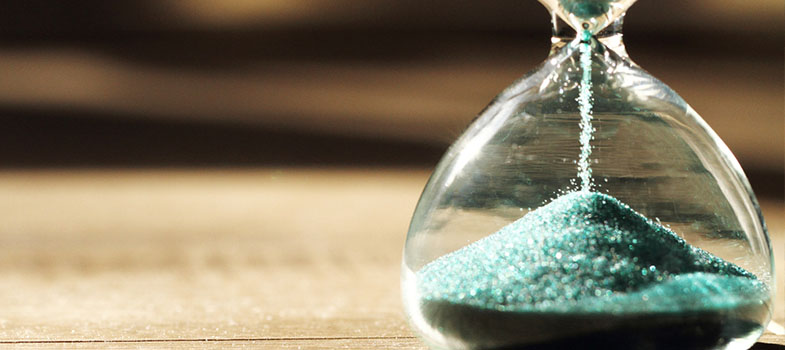 [Speaker Notes: Tenhamos a certeza de que tudo acontece em nossas vidas COMO, ONDE e QUANDO Deus julga mais conveniente ao nosso progresso espiritual e, nessa intenção, ainda envia até nós Mensageiros Divinos que nos auxiliarão nessa tarefa, em todas as esferas: familiar, profissional, social, religiosa, assistencial, etc.]
Como oraremos?
“Oremos, unindo-nos aos planos do Senhor, sem exigir que os planos do Senhor se submetam aos nossos, e aprenderemos a ver e a aceitar o que seja melhor para nós, asserenando o coração. 
Não gritarmos ‘eu quero...’ mas afirmar, em nossa condição de espíritos imperfeitos: ‘se posso querer...’.”
(EMMANUEL. Segue-me, mensagem “Confiaremos”.)
“... porque a Vontade do Senhor inclui, invariavelmente, a harmonia e a felicidade de nossa vida.”
(EMMANUEL. Ceifa de Luz, cap. 44.)
[Speaker Notes: Quando orarmos, portanto, que possamos unir o nosso ao Plano divino, submeter a nossa à Vontade divina e reconhecer, como espíritos imperfeitos que somos, que tudo concorre para a nossa harmonização e felicidade.]